Plaće zaposlenih u državnim i javnim službama
u Republici Hrvatskoj
Mladenka Karačić, Ministarstvo financija
Zagreb, 11. studenoga 2015.
Sadržaj
Rashodi za zaposlene u državnom proračunu
Nacionalni program reformi 2015.
Rezultati dubinske analize
Propisi vezani uz plaće
Osnovna plaća
Obračun plaće – primjer
Potreba za donošenjem novog zakona
Registar zaposlenih u javnom sektoru
Centralizirani obračun plaća
2
Rashodi za zaposlene u državnom proračunu
Ukupni rashodi državnog proračuna u 2014. iznosili su 127,5 milijardi kuna (oko 16,8 milijardi eura)

Rashodi za zaposlene u 2014. godini iznosili su 21,5 milijardi kuna (oko 2,8 milijardi eura) što predstavlja 16,6% ukupnih rashoda

Rashodi za zaposlene manji su za 1% u odnosu na isto razdoblje prethodne godine što je najvećim dijelom rezultat:
ukidanja dodataka 4, 8 i 10% na vjernost službi 
smanjenja dužnosničkih plaća za 6%
provođenja centralnog obračuna plaća te
povećanja zdravstvenog doprinosa s 13 na 15% bruto plaće
3
Nacionalni program reformi 2015.
Opisuje mjere koje Vlada Republike Hrvatske poduzima za rješavanje strukturnih izazova s kojima se suočava Republika Hrvatska, sukladno preporukama Vijeća Europske unije iz srpnja 2014.
U cilju rješavanja slabosti u upravljanju i povećanja učinkovitosti javnog sektora potrebno je provesti sljedeće mjere:
Racionalizaciju sustava pravnih osoba s javnim ovlastima i njihovo jedinstveno zakonsko uređenje
Racionalizaciju područnih jedinica središnjih tijela državne uprave
Započeti proces funkcionalne, fiskalne i teritorijalne decentralizacije s ciljem racionalizacije sustava JLP(R)S
Revidiranje sustava određivanja plaća i uređenje sustava plaća u javnoj upravi i javnim službama
Poboljšati upravljanje ljudskim resursima u javnoj upravi
Unaprijediti elektroničko poslovanje javne uprave i pružanje elektroničkih usluga za građane i poslovne subjekte
Razvoj Portala otvorenih podataka na web adresi data.gov.hr
4
Rezultati dubinske analize
Sukladno nalazima dubinske analize poslovanja agencija, zavoda, fondova i drugih pravnih osoba s javnim ovlastima, Vlada pokreće racionalizaciju sustava pravnih osoba s javnim ovlastima i njihovo jedinstveno zakonsko uređenje
Utvrđen je akcijski plan provedbe racionalizacije sustava pravnih osoba s javnim ovlastima agencijskog tipa, čime će se broj agencija smanjiti za 9, s postojećih 57
Dubinska analiza rashoda za zaposlene koji se isplaćuju iz Državnog proračuna iz ožujka 2015. ukazala je na brojne nepravednosti i nelogičnosti u sustavu plaća, stoga se pokreće revidiranje sustava određivanja plaća i uređenje sustava plaća u javnoj upravi i javnim službama odnosno provedba cjelovite reforme sustava plaća, koja se ima provesti u srednjoročnom razdoblju
Cilj je sustav plaća u državnoj službi, pravnim osobama s javnim ovlastima i javnim službama urediti prema načelima transparentnosti i jedinstvenog pristupa nagrađivanju za jednaki rad, kroz uvođenje platnih razreda i varijabilnih dijelova plaće, što će omogućiti razlikovanje kvalitetnog i manje kvalitetnog rada
5
Povjerenstvo za analizu rashoda za zaposlene koji se isplaćuju iz državnog proračuna
Povjerenstvo predlaže tri paketa mjera:
 
KOREKCIJA OSNOVNE PLAćE
Progresivno smanjivanje koeficijenta složenosti poslova u rasponu od 0% do 10%
smanjivanje uvećanja za staž sa 0,5% na 0,3% za godinu staža

SMANJENJE DODATAKA I NAKNADA
utvrđeni su u najvećem dijelu kolektivnim ugovorima
dodatak za uspješnost na radu nije moguće primijeniti u državnim i javnim službama jer od 2001. godine nisu donesene uredbe Vlade kojima bi bili propisani kriteriji utvrđivanja natprosječnih rezultata i način isplate dodataka

CJELOVITA REFORMA SUSTAVA PLAćA 
novi sustav plaća u javnom sektoru koji će se primjenjivati u svim institucijama u kojima se djelatnicima plaće isplaćuju iz državnog proračuna 
ujednačavanje sustava kolektivnog pregovaranja – jednaki uvjeti za sve djelatnosti
6
Propisi vezani uz plaće
Plaće u javnom sektoru u Republici Hrvatskoj uređuje 15-ak različitih zakona, propisa, kolektivnih ugovora, među ostalim:
Zakon o doprinosima
Zakon o porezu na dohodak
Zakon o poticanju zapošljavanja

Zakon o državnim službenicima i namještenicima 
Zakon o plaćama u javnim službama
Zakon o uskrati prava na uvećanje plaće po osnovi ostvarenih godina radnog staža
Uredba o nazivima radnih mjesta i koeficijentima složnosti poslova u državnoj službi
Uredba o nazivima radnih mjesta i koeficijentima složenosti poslova u javnim službama
Kolektivni ugovor za državne službenike i namještenike
Temeljni kolektivni ugovor za službenike i namještenike u javnim službama 
Kolektivni ugovor za osnovnoškolsku djelatnost
Kolektivni ugovor za srednjoškolsku djelatnost
Kolektivni ugovor za djelatnost socijalne skrbi 
Granski kolektivni ugovor za zaposlenike u ustanovama kulture koje se financiraju iz državnog proračuna
7
Osnovna plaća
Osnovna plaća je umnožak koeficijenta složenosti poslova radnog mjesta (od 0,50 do 3,50) i osnovice za izračun plaće, uvećan za 0,5% za svaku navršenu godinu radnog staža

Odluka o visini osnovice za obračun plaća za državne službenike i namještenike 5.108,84 kn
Odluka o visini osnovice za obračun plaća u javnim službama 5.108,84 kn
Odluka o visini osnovice za obračun plaće državnih dužnosnika 3.890,00 kn
Zakon o plaćama sudaca i drugih pravosudnih dužnosnika 4.443,958 kn
Za vrijeme trajanja vježbeničkog staža vježbenik ima pravo na 85% spomenute plaće
8
Obračun plaće - primjer
9
Potreba za donošenjem novog zakona
Radnici, koji u državnim i javnim službama rade iste poslove s istom stručnom spremom, različito su plaćeni
Primjerice, koeficijenti za obračun plaće u državnim agencijama viši su nego kod njihovih kolega koji rade u ministarstvima

Postojao je i velik broj različitih dodataka na plaće koji su postupno ukidani ili suspendirani uredbama Vlade zbog teške gospodarske situacije

Planira se donijeti jedan Zakon o plaćama o javnim službama, a koeficijente pretočiti u platne razrede kojima bi se na jedinstveni način utvrdile osnove za izračun plaće

Budući da napredovanje u viši platni razred znači i veću plaću, dodatak na staž od 0,5 posto postaje bespredmetan
U slučaju uvođenja platnih razreda, ni sindikatima nije sporno ukidanje tog dodatka, uz uvjet da početno razvrstavanje u platne razrede kod prevođenja na novi zakon bude provedeno objektivno
10
Registar zaposlenih u javnom sektoru (1)
Odlukom Vlade RH od 10. lipnja 2010., Financijskoj agenciji povjerena je uspostava i vođenje informacijskog sustava Registra zaposlenih u javnom sektoru

Registrom su na jednom mjestu objedinjeni podaci o državnim službenicima i namještenicima, o službenicima i namještenicima u javnim službama te se osigurava praćenje i izmjena tih podataka

Korisnicima Registra smatraju se sve institucije koje su korisnici proračuna, odnosno državne i javne službe kojima se rashodi za zaposlene osiguravaju u državnom proračunu

Do svibnja 2012. uspostavljena informatička infrastruktura potrebna za centralno prikupljanje podataka o 250 000 zaposlenika
U tom trenutku bilo je registrirano 4 000 korisnika sustava

Razvijena je web aplikacija za unos podataka te organiziran sustav podrške korisnicima
11
Registar zaposlenih u javnom sektoru (2)
Korisnici imaju mogućnost unosa podataka putem:
web sučelja pojedinačnim ručnim unosom i/ili 
grupnim unosom (uploadom) digitalno potpisanih datoteka unaprijed zadanog formata
Bilo da se radi o ručnom unosu putem web aplikacije ili unosu podataka putem datoteka, potrebna je Finina smart kartica i čitač ili USB token
Kao preduvjet za korištenje sustava potrebno je osigurati minimalni tehnički standard opisan u dokumentu  „Minimalni tehnički uvjeti korisnika za korištenje sustava RegZap”
Uz produkcijsku, uspostavljena je i edukacijska okolina, za potrebe vježbe i testa datoteka
12
Centralizirani obračun plaća (1)
Uspostavom Registra ostvareni su preduvjeti za
izgradnju sustava koji će omogućiti djelotvorno i učinkovito upravljanje ljudskim potencijalima u državnim i javnim službama i 
centralizirani obračun plaća za korisnike čiji se rashodi za zaposlene osiguravaju u državnom proračunu (Informacijski sustav COP)

Ugovorom o pružanju usluga centraliziranog obračuna plaća i upravljanja ljudskim resursima od 25. listopada 2013. godine, Vlada Republike Hrvatske je Financijskoj agenciji povjerila poslove uspostave i podrške informatičkog sustava centraliziranog obračuna plaća i upravljanja ljudskim resursima u javnom sektoru
13
Centralizirani obračun plaća (2)
Cilj projekta je uspostava jedinstvenog, centraliziranog, poslovno-informatičkog sustava za podršku u poslovnim procesima javnog sektora, koji se odnose na upravljanje rashoda za zaposlene i ljudskim resursima (državni i javni službenici i namještenici), odnosno izgradnja sustava koji će, osim obračuna plaća za sve institucije javnog sektora po jedinstvenim pravilima, omogućiti kvalitetno izvješćivanje o isplaćenim plaćama na razini cijelog sustava, grupa institucija, institucija i pojedinačno zaposlenika sa svom analitikom
Sustav će u konačnici omogućiti:
centralizirani obračun plaća koji uključuje kontrolu obračuna, izvješćivanje o elementima ključnim za planiranje i praćenje državnog proračuna te simuliranje obračuna plaća
centralizirano upravljanje ljudskim resursima
14
Centralizirani obračun plaća (3)
Vlada RH kao Naručitelj uspostave, dobiva cjelovit sustav u okviru kojeg može pratiti rashode za zaposlene u javnom sektoru koji se osiguravaju iz državnog proračuna
Sustav osigurava različite oblike izvješća te mogućnost simulacije obračuna pod okolnostima promijenjenih uvjeta, što sve zajedno daje osnovu za jasno i transparentno upravljanje rashodima za zaposlene
Osim upravljanja rashodima, Vlada ima uvid u kompletnu kadrovsku evidenciju zaposlenih u javnom sektoru
Prvi korisnici sustava bili su Ministarstvo financija i Ministarstvo uprave (pilot institucije), koji kao koordinatori uspostave sudjeluju u definiciji standarda i poslovnih pravila COP-a
15
Centralizirani obračun plaća - rezultati
Prva isplata plaća preko COP-a bila je u veljači 2013., nakon čega je slijedio organizirani ulazak institucija po resorima 
Do kraja 2013. preko COP-a su obračunale plaće 473 institucije
U studenom 2015. u COP-u se obračunavaju plaće za 2.100 instituciju i više od 248.000 zaposlenika
COP-om su obuhvaćeni različiti resori (tijela državne uprave, zdravstvo, školstvo, visoka znanost, pravosuđe, socijala, kultura, zaštita okoliša, Ministarstvo obrane, Ministarstvo unutarnjih poslova, agencije i ostala javna tijela)
U aplikaciji je: 
3.372 radna mjesta
300 različitih dodataka
implementirana je 31 uredba, svi kolektivni ugovori i zakonski akti …. 
ugrađene brojne kontrole i ograničenja u radu korisnika, sukladne zakonskim aktima
16
Pitanja 
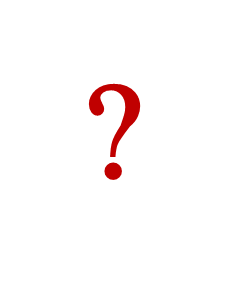 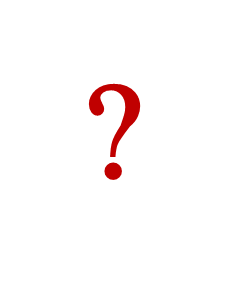 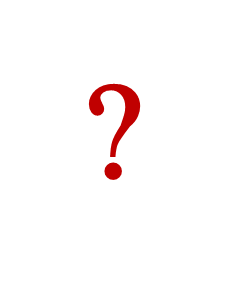 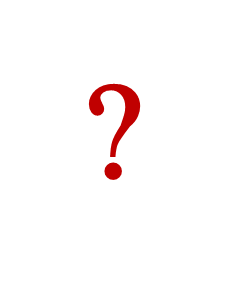